Heavy Weather Sailing
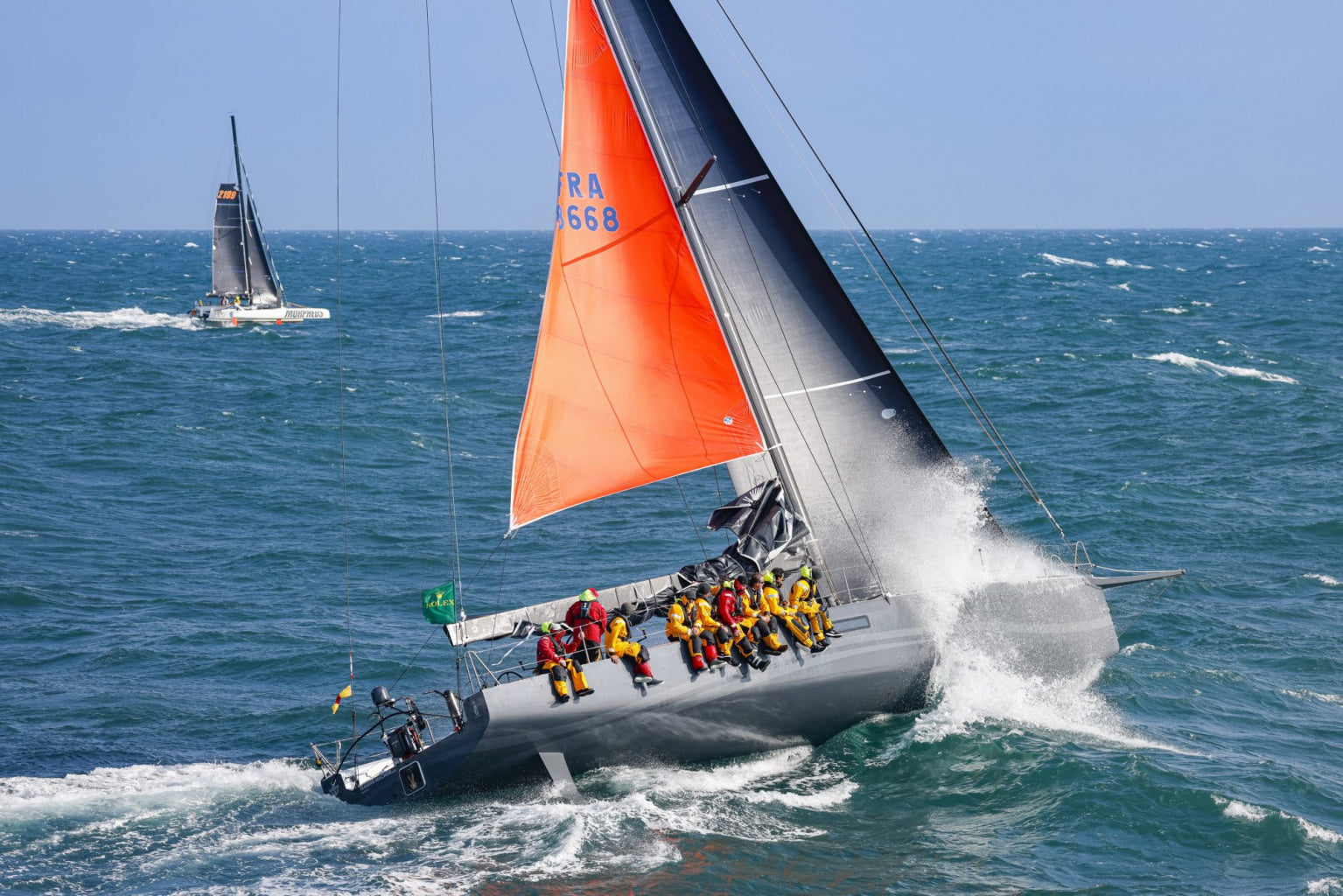 The first time you put up a Tri Sail or a Storm Sail, should not be in a storm.

If you need one, have one!
Take Home
[Speaker Notes: Training must include what the Person in the Water will experience.]
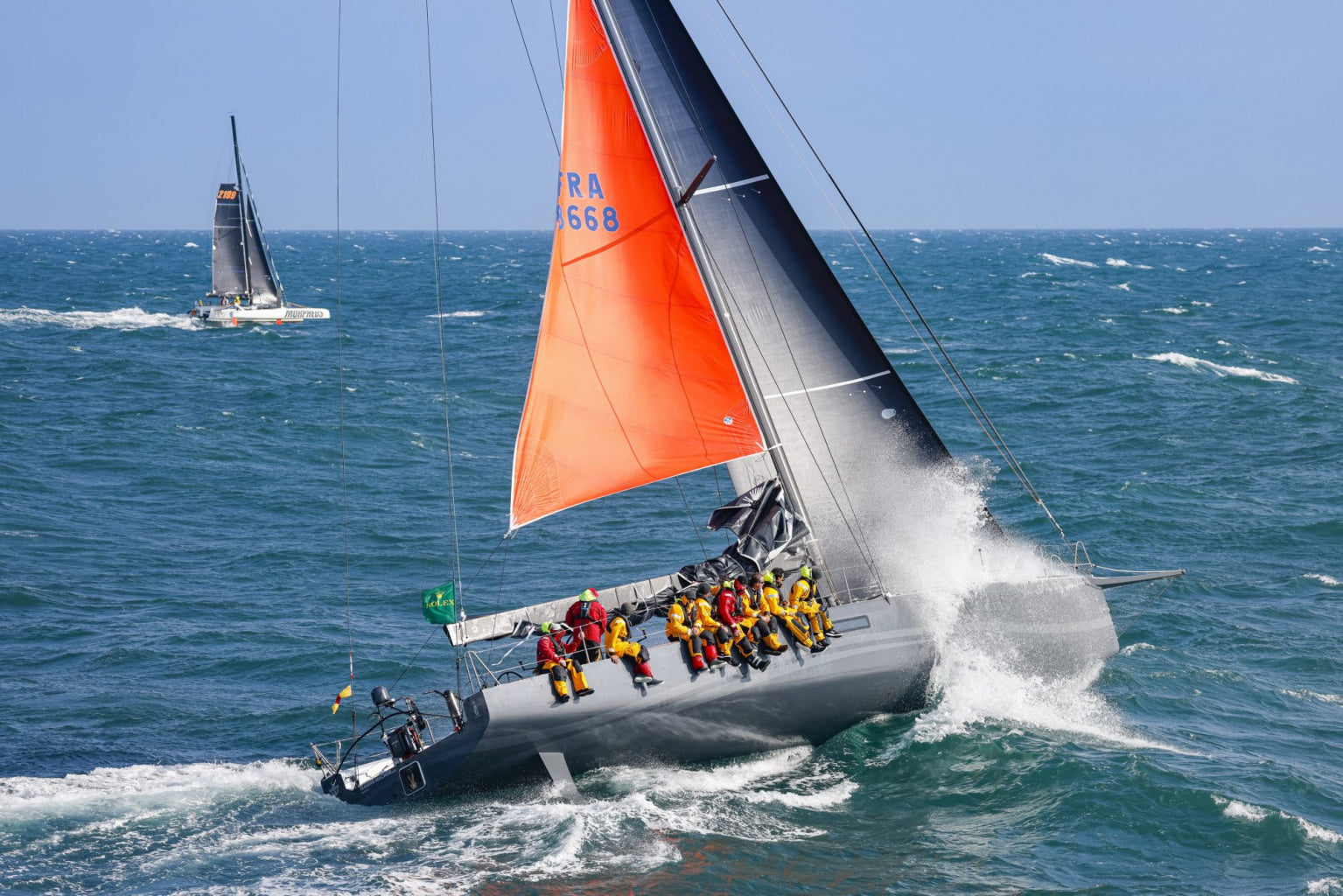 Risk Controls

How Storm Sails should be setup

The De-powering Sequence 

Tips: Getting them up and down
 
Keeping them in one piece

Heavy Air Strategy and Tactics
Take Home
[Speaker Notes: Training must include what the Person in the Water will experience.]
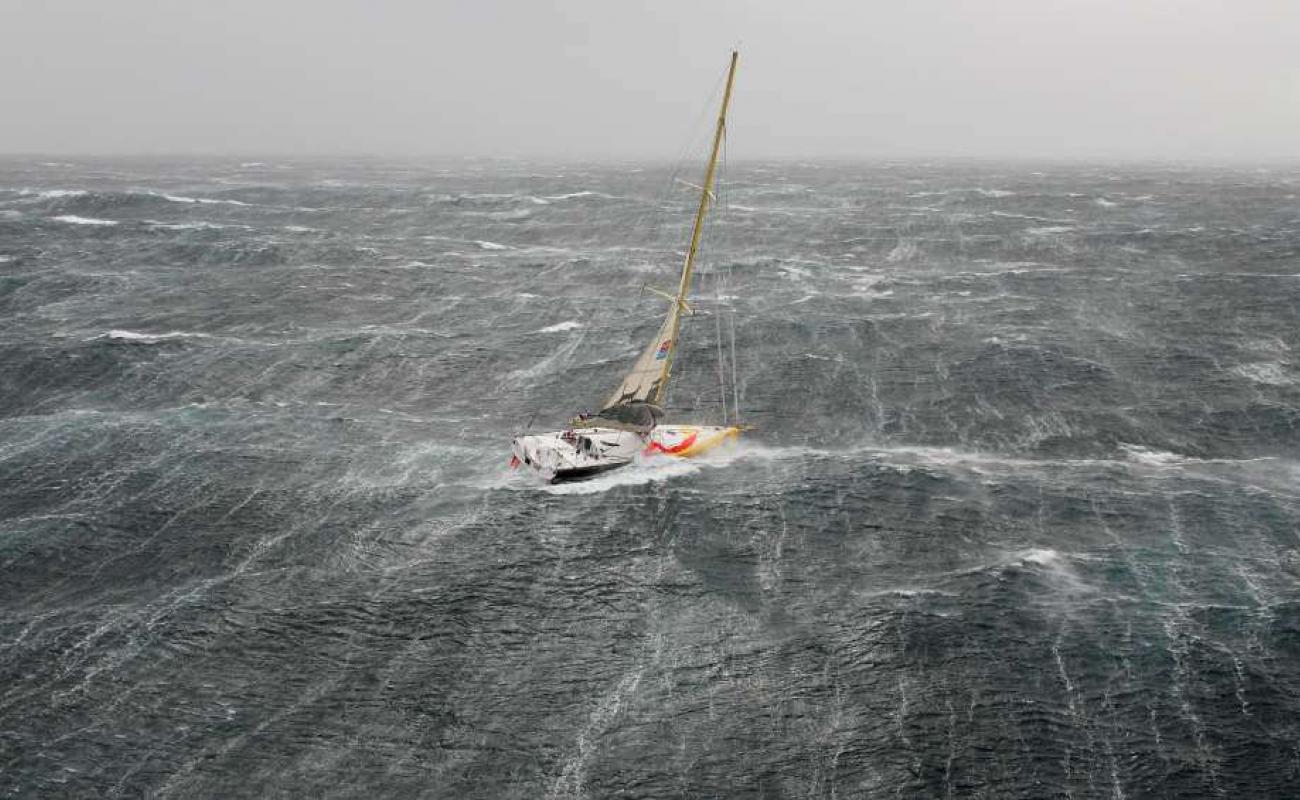 Opti
Catalina 22
Volvo 65
10 Knots
20 Knots
30 Knots
45 Knots
What is HeavyWeather?
[Speaker Notes: Experience and]
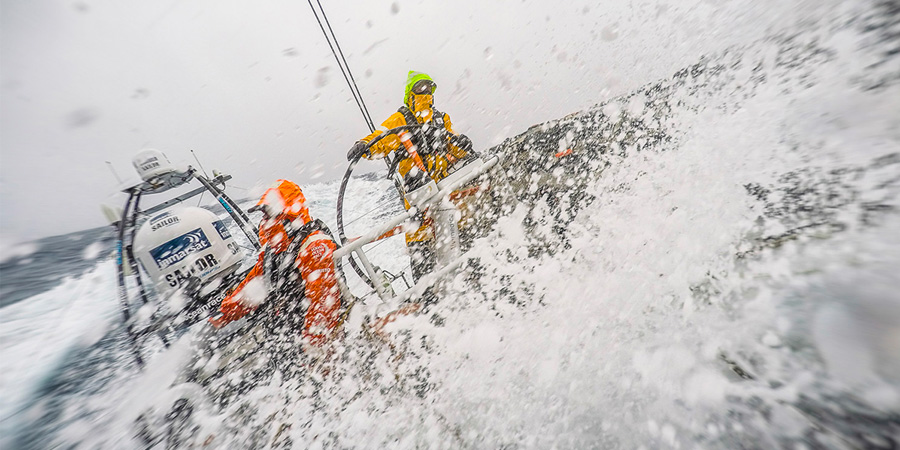 Avoidance

Reduce Impact

Reduce Likelihood
Risk Controls
EXPECTDAMAGE!
[Speaker Notes: Your mindset cannot be it will never happen to me.  The greatest enemy!!!]
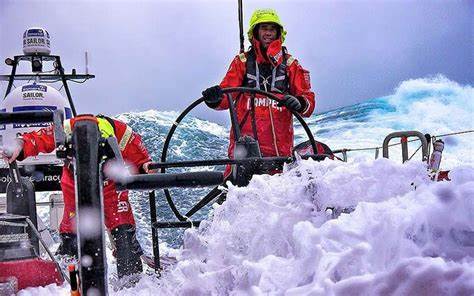 Training


Procedures


Policy
S@S - Practice

Task Mastery and Cross Training

Reefs, Night, PFDs
Risk Controls
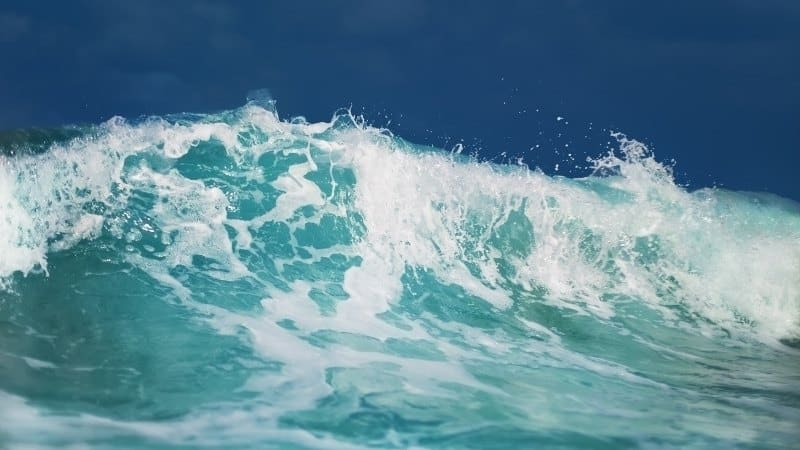 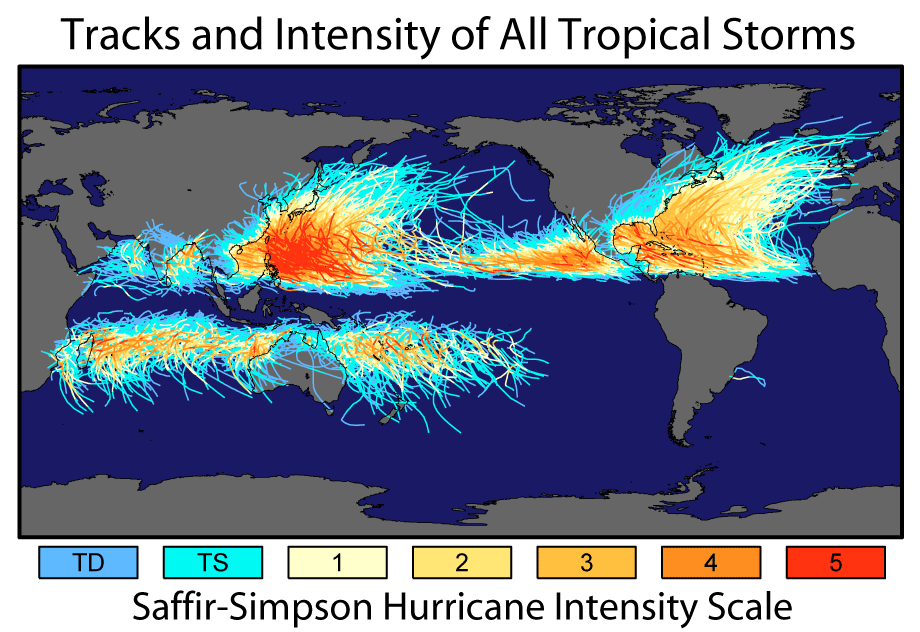 Know your limitations and the Risk
[Speaker Notes: Training must include what the Person in the Water will experience.]
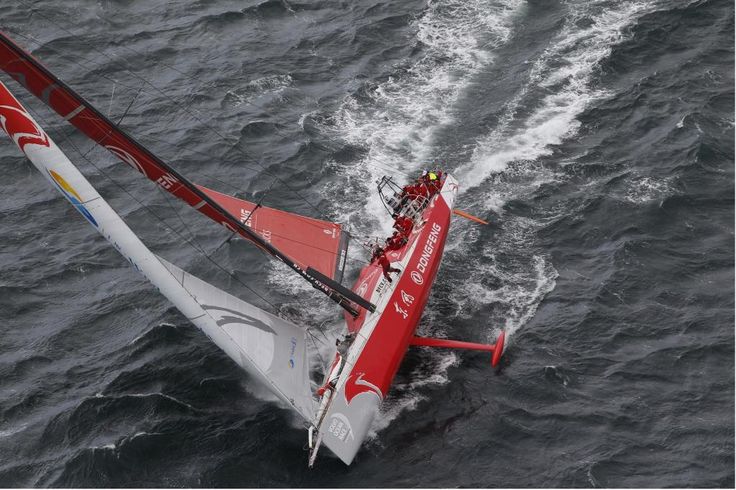 World Sailing Offshore Special Regulations (OSR) governs the rules for boats taking part in recognized offshore races.
- Based on best practice 
- Updated at least every two years
- Reflect the latest knowledge in offshore safety
- Includes learnings from incidents at sea
World Sailing - Offshore Special Regulations
Fastnet Force 10 & Safety at Sea Guide
Opinion vs Standard
[Speaker Notes: World Sailing Offshore Special Regulations (OSR) governs the rules for boats taking part in recognised offshore races, including the storm sails they must carry. While there is no such rule for cruising boats, the information provided in the OSR is based on best practice and is updated at least every two years to reflect the latest knowledge in offshore safety including learnings from incidents at sea.
OSR 4.27 Storm & Heavy Weather Sail Specifications includes the requirement for 'highly-visible' colours and the ability to hoist a jib 'independent of a luff groove'. The maximum sail areas are also stipulated as follows which can be a useful guide for non-racers:
Storm jib
Area of 13.5% height of the foretriangle squaredFor Cat 2 races this reduces to area of 5% height of the foretriangle squared with a maximum luff length of 65% of height of foretriangle
For example a typical 35ft Yacht with 14m foretriangle height:Max. storm jib area = (5 / 100) x 142 = 9.8 m2
Storm trysail
Area not greater than 17.5% mainsail hoist (P) x mainsail foot length (E)For sails made after 2011: The storm trysail area calculated as (0.5 x leech length x shortest distance between tack point and leech)
READ THE FULL OSR HERE
Summary
Storm sails can be invaluable for surviving heavy weather and for the minimal extra weight / storage space required it is a no-brainer to carry them. The exact rigging setup should be carefully planned to be as simple and robust as possible. The OSR states the rules around storm sails for racers but also provides useful guidance and best practices for cruisers.
Just like all safety equipment, it's absolutely essential to familiarise yourself with how to set your storm sails, before heading out on a longer passage where they might be needed.]
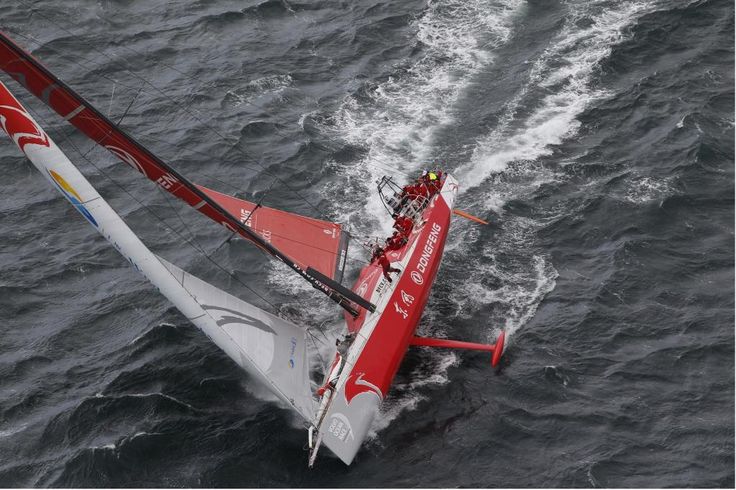 World Sailing Offshore Special Regulations (OSR) 

What’s wrong?

Who is in Command of Safety?

WS OSR Cat 3 ORC WORLDS (no liferaft) 5.pdf
[Speaker Notes: World Sailing Offshore Special Regulations (OSR) governs the rules for boats taking part in recognised offshore races, including the storm sails they must carry. While there is no such rule for cruising boats, the information provided in the OSR is based on best practice and is updated at least every two years to reflect the latest knowledge in offshore safety including learnings from incidents at sea.
OSR 4.27 Storm & Heavy Weather Sail Specifications includes the requirement for 'highly-visible' colours and the ability to hoist a jib 'independent of a luff groove'. The maximum sail areas are also stipulated as follows which can be a useful guide for non-racers:
Storm jib
Area of 13.5% height of the foretriangle squaredFor Cat 2 races this reduces to area of 5% height of the foretriangle squared with a maximum luff length of 65% of height of foretriangle
For example a typical 35ft Yacht with 14m foretriangle height:Max. storm jib area = (5 / 100) x 142 = 9.8 m2
Storm trysail
Area not greater than 17.5% mainsail hoist (P) x mainsail foot length (E)For sails made after 2011: The storm trysail area calculated as (0.5 x leech length x shortest distance between tack point and leech)
READ THE FULL OSR HERE
Summary
Storm sails can be invaluable for surviving heavy weather and for the minimal extra weight / storage space required it is a no-brainer to carry them. The exact rigging setup should be carefully planned to be as simple and robust as possible. The OSR states the rules around storm sails for racers but also provides useful guidance and best practices for cruisers.
Just like all safety equipment, it's absolutely essential to familiarise yourself with how to set your storm sails, before heading out on a longer passage where they might be needed.]
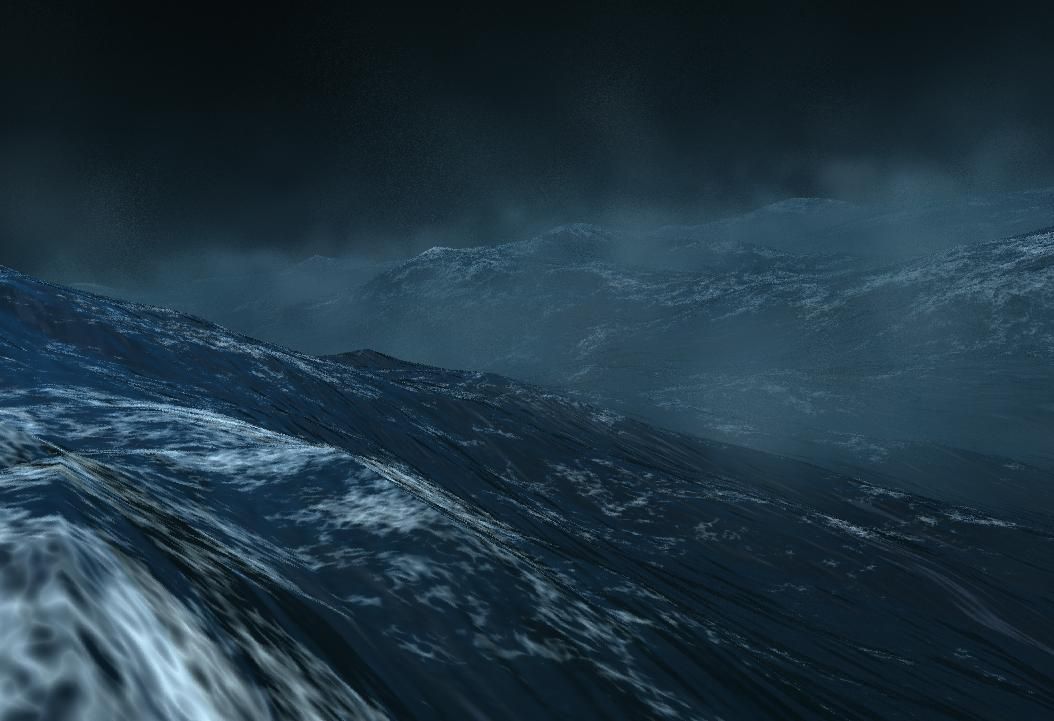 Heavy Air Sails:
The ORC #4
No Larger than 13.5% of I2

Storm Jib
5% of I2
Sails
[Speaker Notes: I' is the distance from the highest spinnaker halyard to the deck, Did you know that the fasnt net Rock Race the Check in musyt have the starm sails up displaying the numbers? HEAVY WEATHER JIB OSR reference 4.26.2 a) With area of 13.5% of height of the foretriangle squared, independent of a luff groove to attach to the stay.]
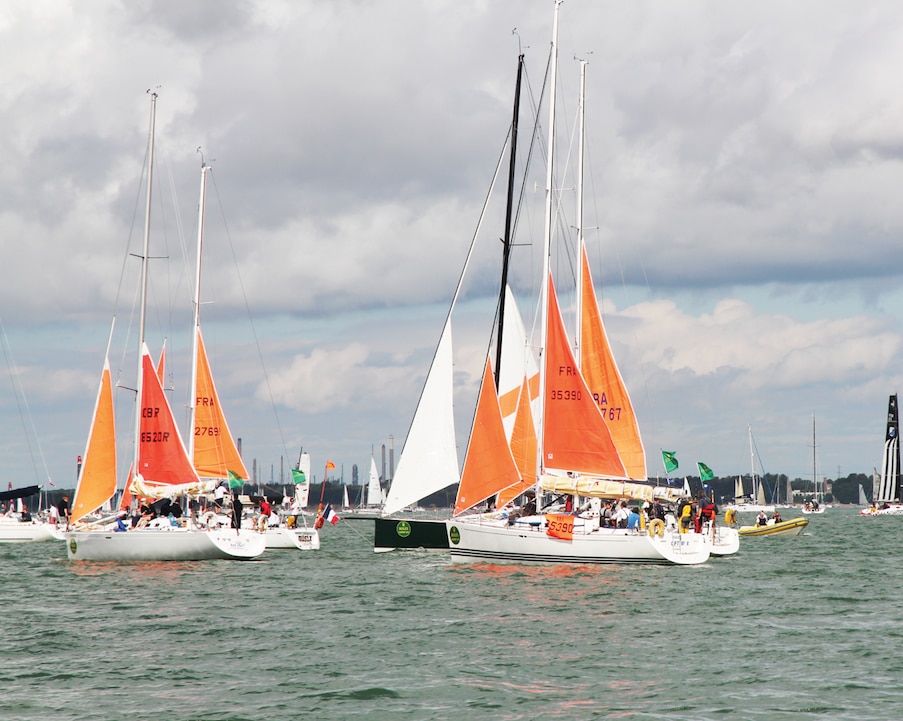 The RORC Fastnet Race Requires all boats to check in with both Tri-Sail and Storm Jib rigged.
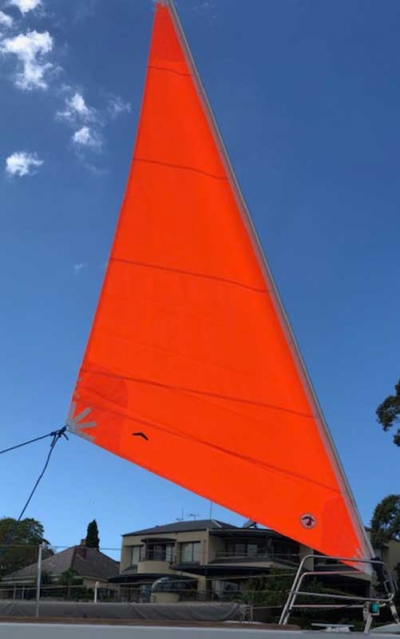 [Speaker Notes: Risk Controls, when do you move these sails from the bottom of the]
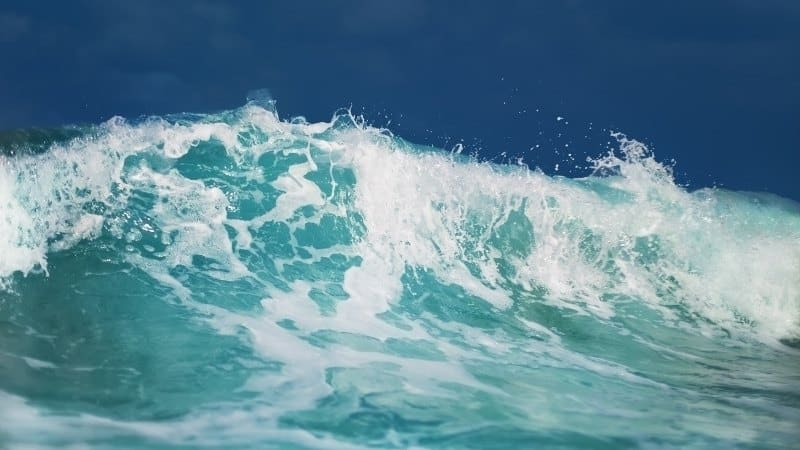 The Gale Rider clips over a roller furled sail to prevent it from unfurling.
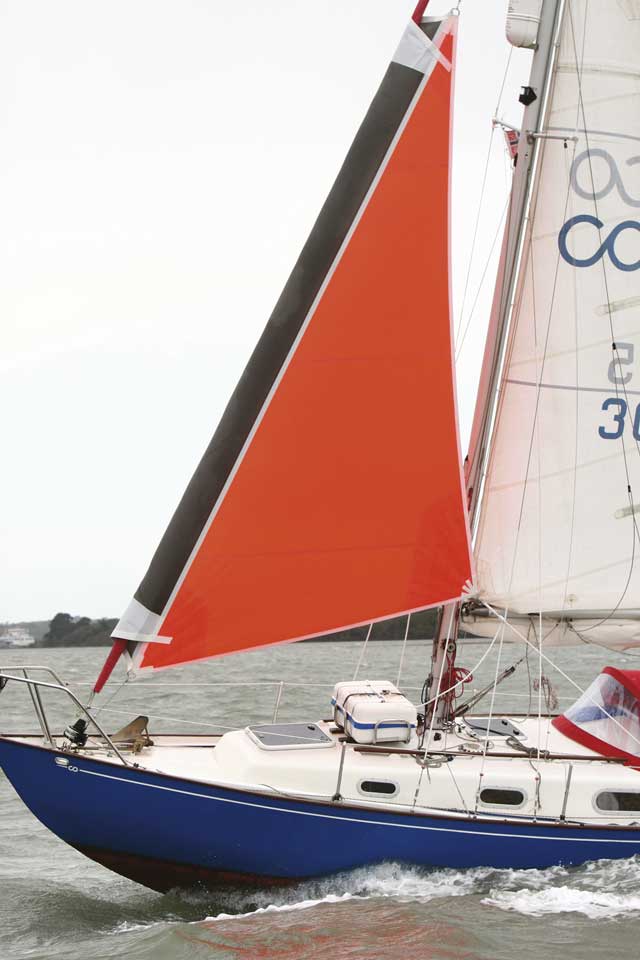 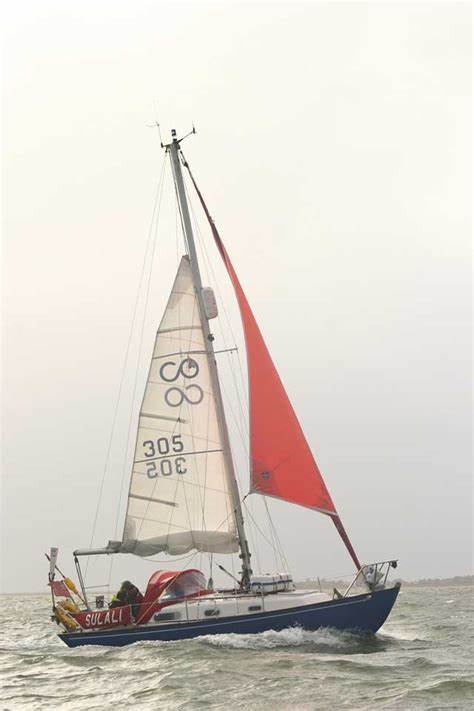 Storm Jib5% of I
[Speaker Notes: The Gale Sail
Here's what Tom Burden has to say about it:
"The safest and easiest way to hoist a storm jib in heavy conditions. Simply furl the genoa sheets down to the deck and yank the Gale Sail over the furled headsail, attach its sheets and hoist it with a spare halyard or the spinnaker halyard. The reinforced Dacron pouch easily slides up and down over the furled sail and prevents any accidental unfurling of the genoa.
Eliminates the need for a removable headstay. No need to unfurl, lower and pack the genoa to hoist the storm jib. The Gale Sail is a heavy-duty storm jib that can be flown either by itself, or in combination with the reefed mainsail or trysail. The Gale Sail is typically a 50% headsail, when in doubt, go for the larger size.“ Also note that it is designed to lessen the impact of water from waves knocking down the boat.]
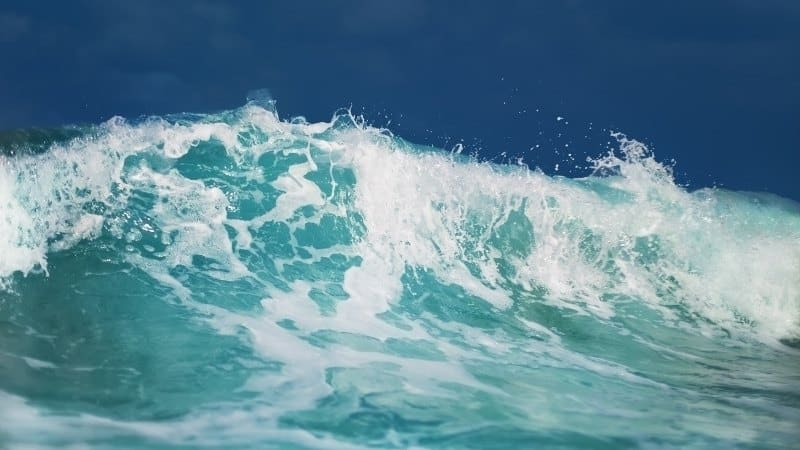 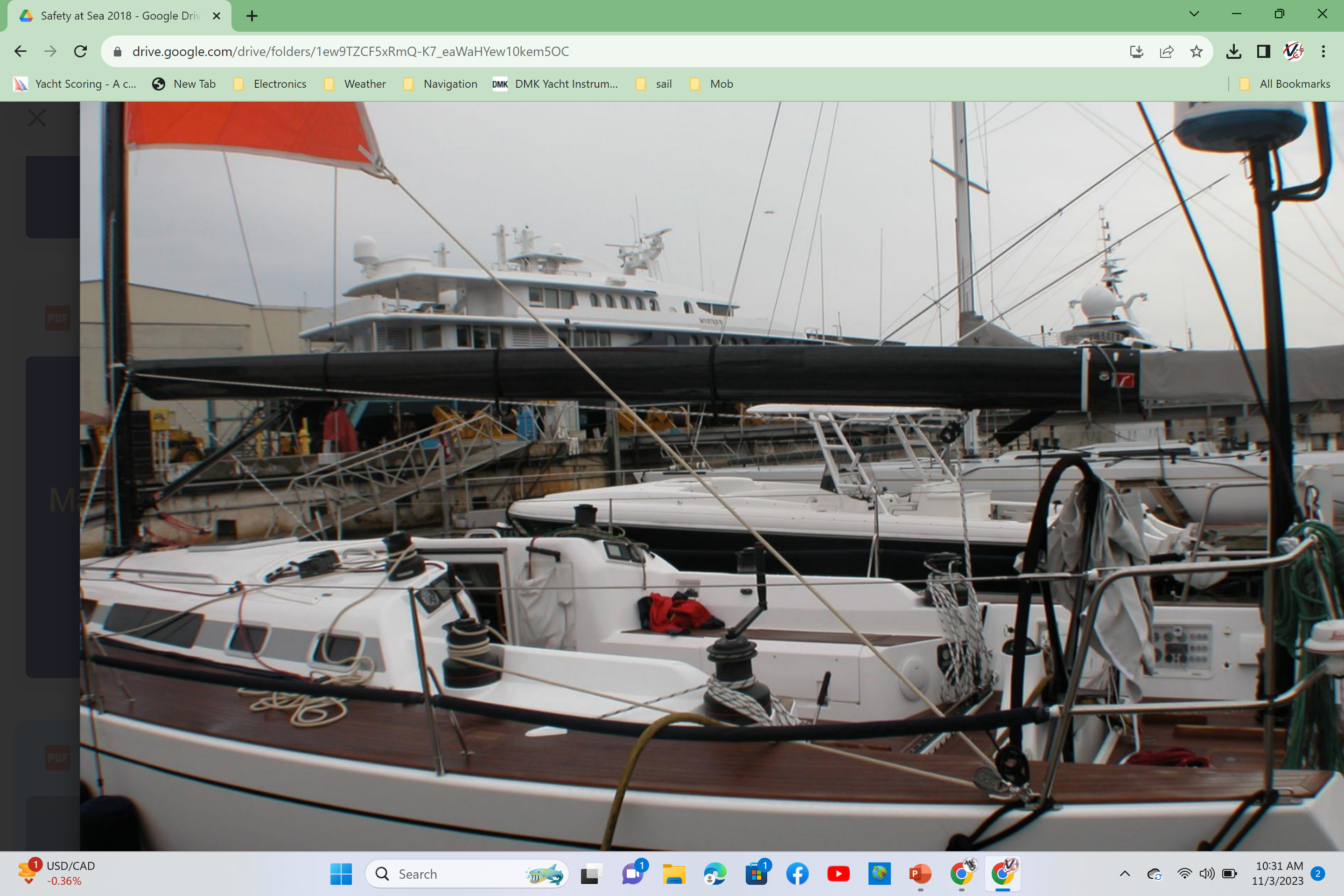 [Speaker Notes: The TRI Sail Rigging follow the sheets!!!]
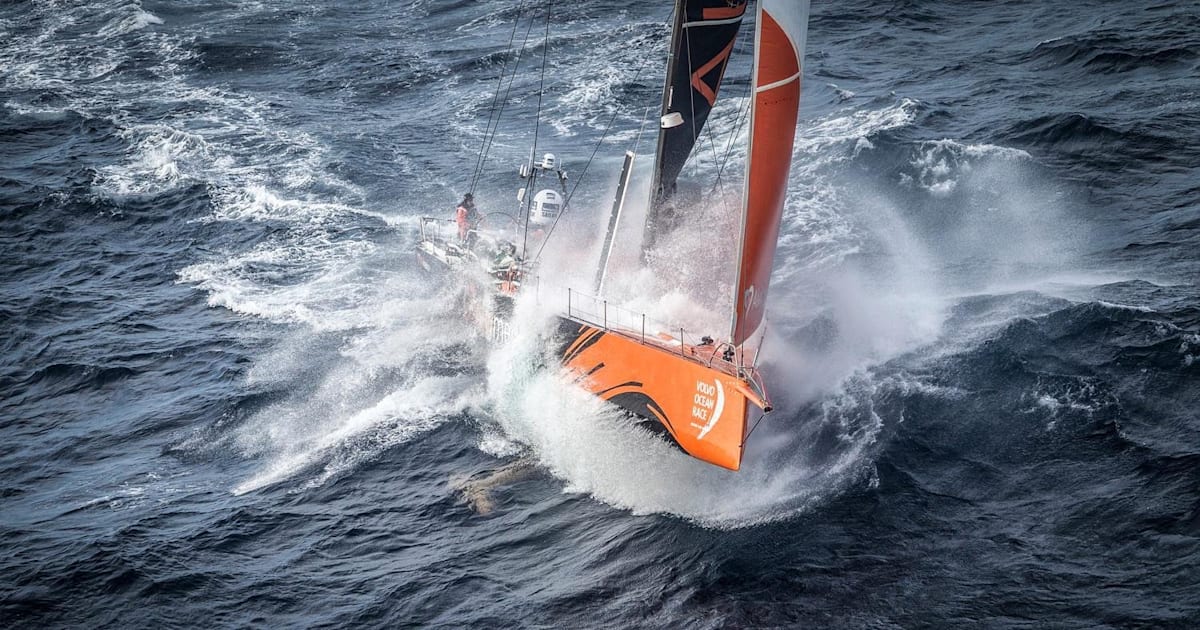 Cross-Overs
[Speaker Notes: Policy is a control of risk.  Ensure that while your team trains, the crossovers (Sail Plan) are posted.  This plan determines the sails to be used under each condition.]
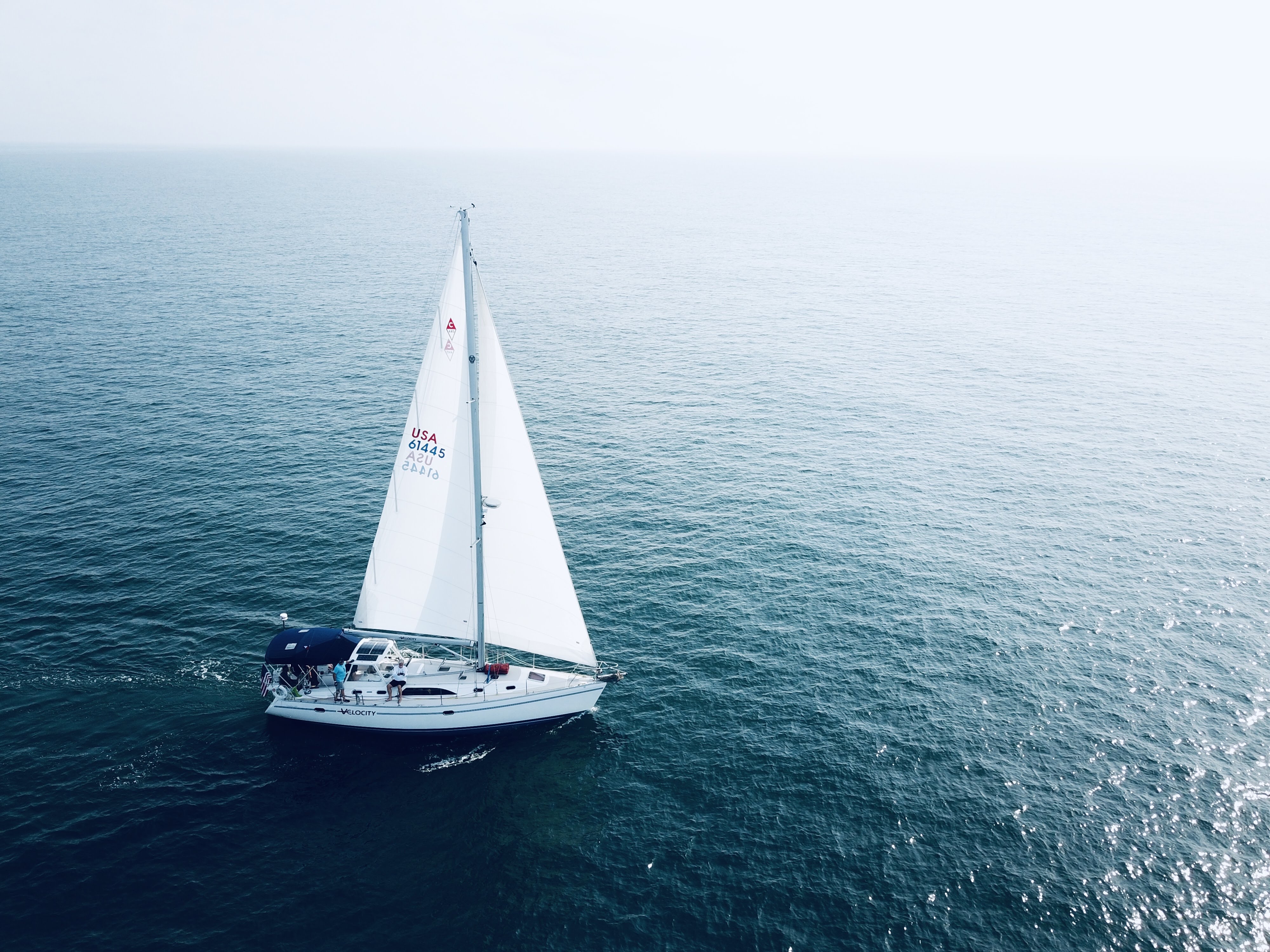 Full Main / Light #1 0-8
Full Main / Medium #1 8-14
Full Main / #2 or Heavy Jib 14-20
Full Main / #3 or H+ Jib 19-25
Full Main / #4 ORC Jib 24-28
Reef Main / #4 28-32
Reef Main / #5 32-36
Double Reef / #5 36-40
Three Reefs or Trysail / SJ40+
The De-powering SequenceRace
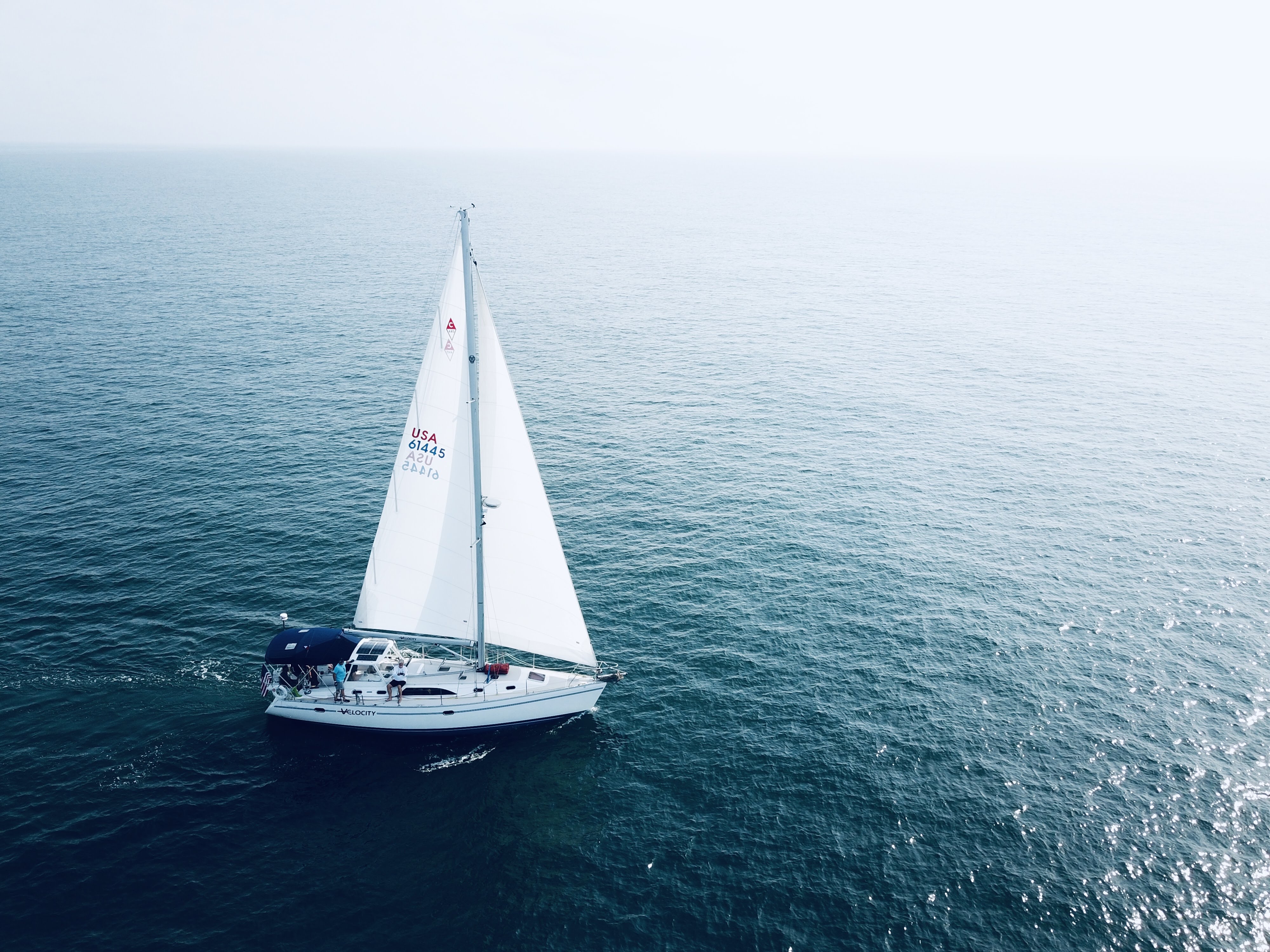 Full Main / Full Genoa 0-12
Reef Main / Full Genoa 12-20
Full Main / Partially furled Genoa 14-20
Reef Main / Working Jib 19-25
Double Reef Main / Working Jib 24-35
Three Reefs or Trysail 
– / SJ/Staysail 35+
The De-powering SequenceCruise
[Speaker Notes: Training must include what the Person in the Water will experience.]
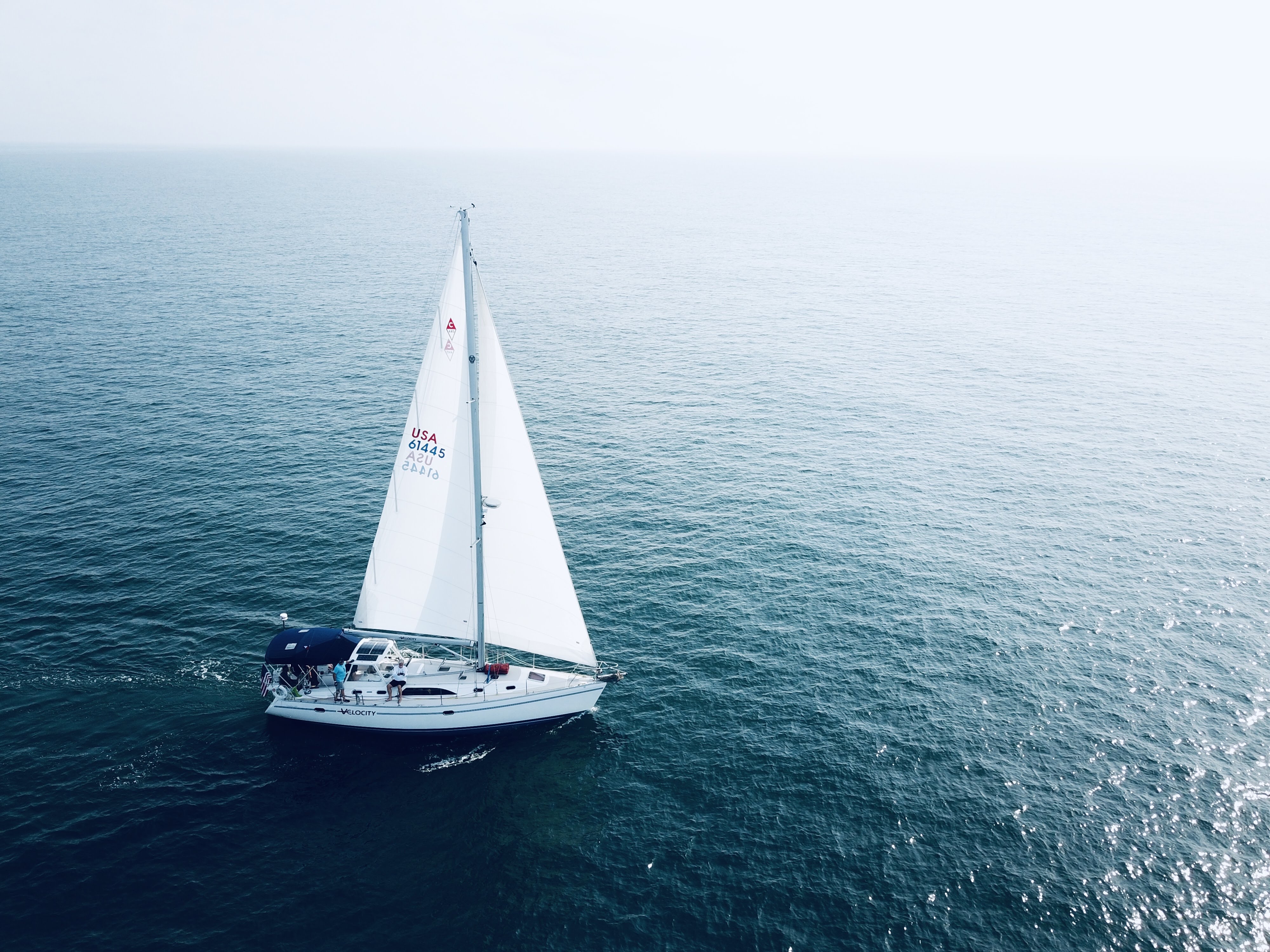 Roller Furler Reefing 
Count the wraps
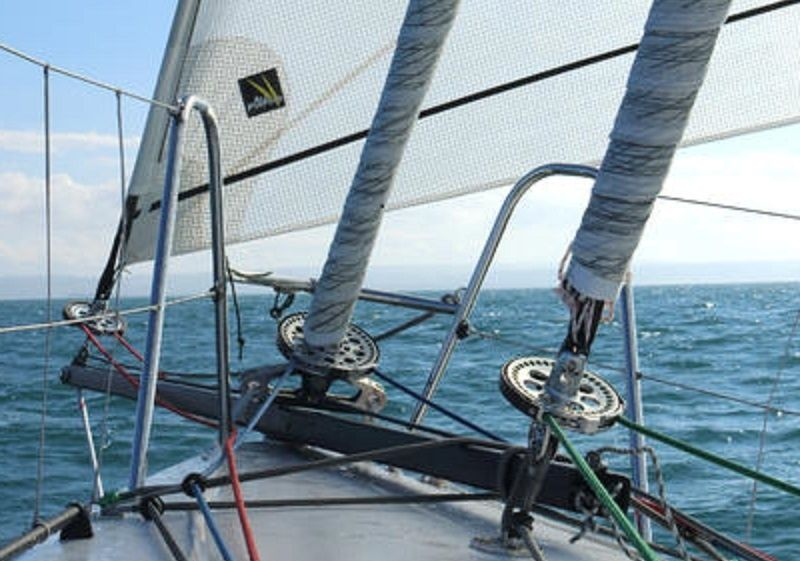 Cruiser Tips
[Speaker Notes: Upwind or down wind roll ups?]
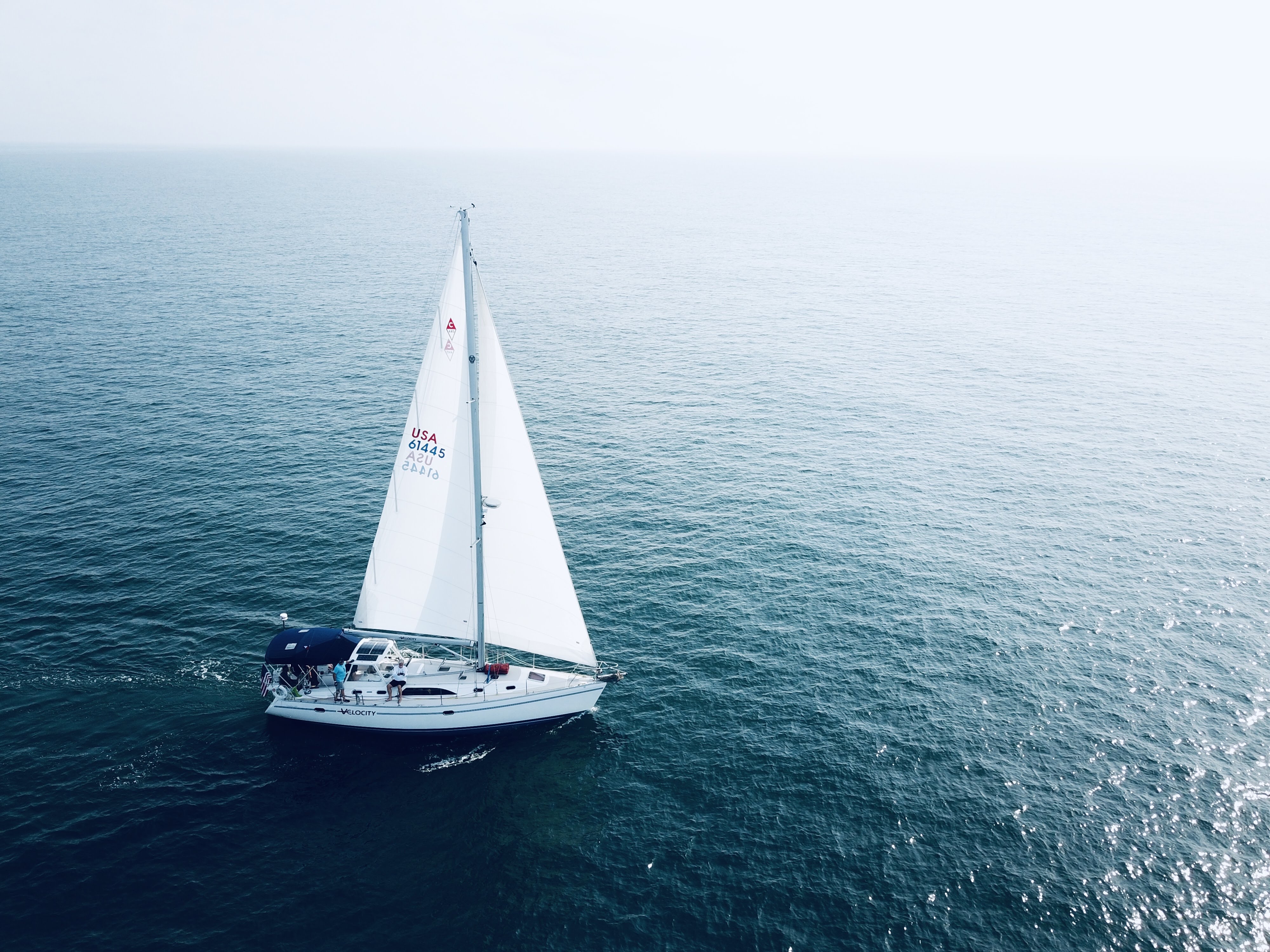 Spreader/stanchion/pulpit patches

Batten pockets against rig

Sew or tie in battens (carry spares)

Minimize flogging

Watch what you are pulling on
KEEPING THEM IN ONE PIECE
[Speaker Notes: Upwind or down wind roll ups?]
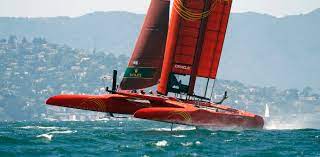 For a trip less than 5 days, given the availability of modern weather forecasting, you will probably never have to experience extreme conditions

If possible, stay in port until bad weather passes

If underway, find a safe port or anchorage

Know your team and their limitations... Once you are committed, there is no turning back
Strategy TipKnow when to say No
[Speaker Notes: Upwind or down wind roll ups?]
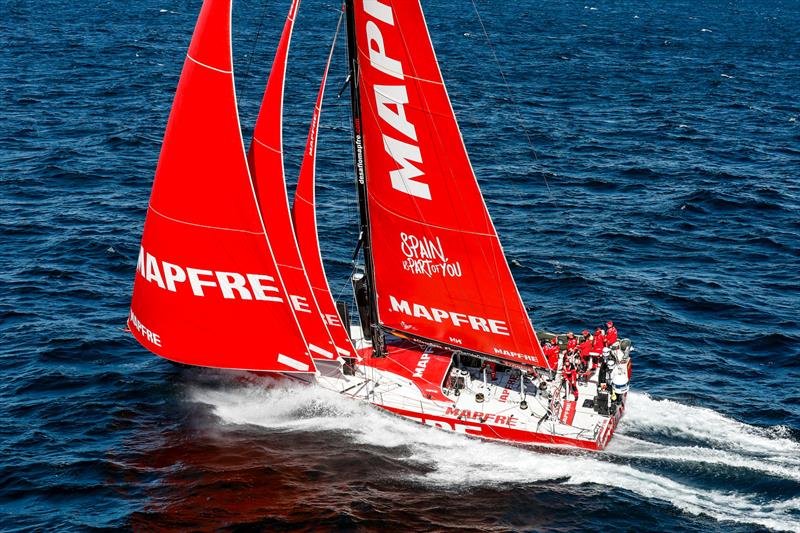 Are there intermediate ports to use in the event that weather threatens?

How difficult are the entrances? Can they be negotiated in foul weather, with a sea running, or at night? Do you have the right charts?

Will you be on a lee shore?

How seaworthy is the boat? How fast can she travel under power
(including range) and under sail? The wind often dies in the approach path of a major storm system.
[Speaker Notes: Upwind or down wind roll ups?]
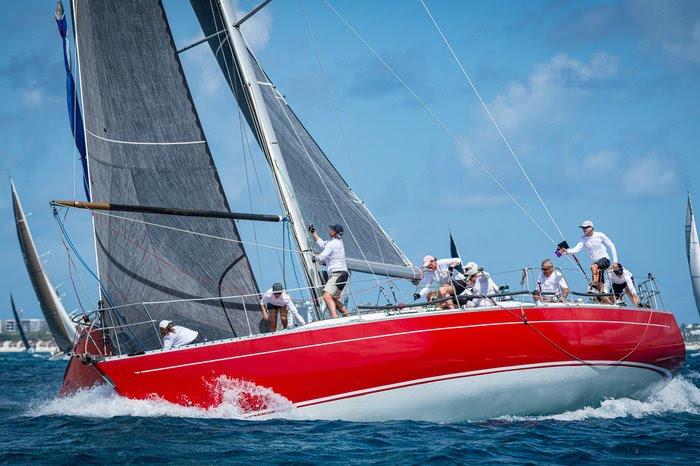 Steering is the key to sailing in heavy weather

Your pool of helmsmen is critical

Ideally everyone can steer

Let your inexperienced crew steer during the day when visibility is good and conditions are reasonable

Save your best helmsmen for nighttime, when visibility is poor and when squalls build up
Strategic Tip #2
It’s All About the Team
[Speaker Notes: Upwind or down wind roll ups?]
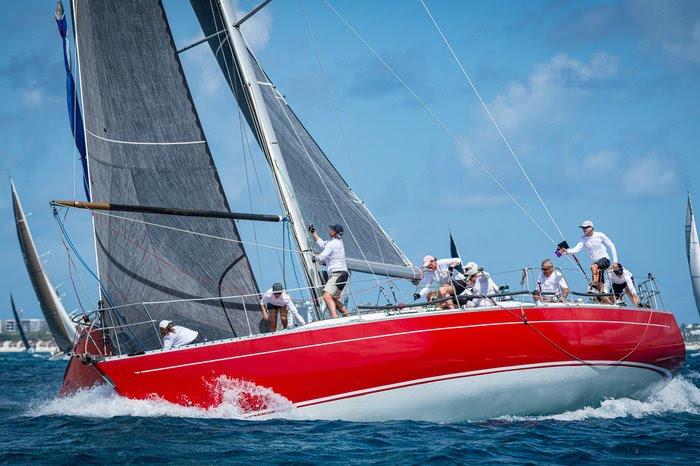 Deck Preparation

Jack Lines Rigged
Remove all extra cockpit canvas and dodgers
Hatches secured and taped
Reef lines led
Coil and secure all lines and halyards
Rig inner forestay and backstays
Preposition all storm and heavy weather sails
Hatch boards in and secured
Cockpit lockers secured
Rubber Flap over Engine Exhaust
Strategic Tip #3
PANIC EARLY... AVOID THE RUSH
[Speaker Notes: Upwind or down wind roll ups?]
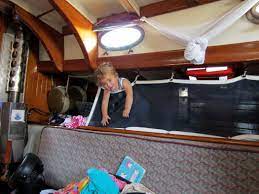 Secure all heavy objects batteries, floorboards, books etc.
Lock gimbaled stove and reefer doors
Stow sails in proper order heavy on top
Test pumps (lanyards on pump handles)
Close all unnecessary thru hulls
Call in position
Charge batteries
Install or have ready ventilator caps
Preposition buckets below
Have a grab (ditch) bag at the ready
Stow all galley equipment (pots Pans)
Pre prepare thermos of hot soups make sandwiches and put out snacks and energy bars Freeze dried food
Get rigging cutters out with a lanyard attached
Rig lee cloths on the bunks
Pro Tip
Use Synthetic materials, they don’t absorb H2O
[Speaker Notes: Upwind or down wind roll ups?]
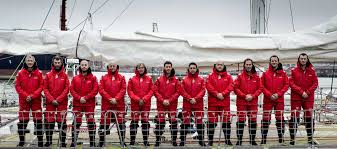 Eat when you can; bring all your clothes

Keep the bunks dry

Have headlight, knife, personal AIS

Have reliable routines and timely watch relief

You are going to be cold, wet, exhausted and miserable... embrace it
The Crew
[Speaker Notes: Upwind or down wind roll ups?]
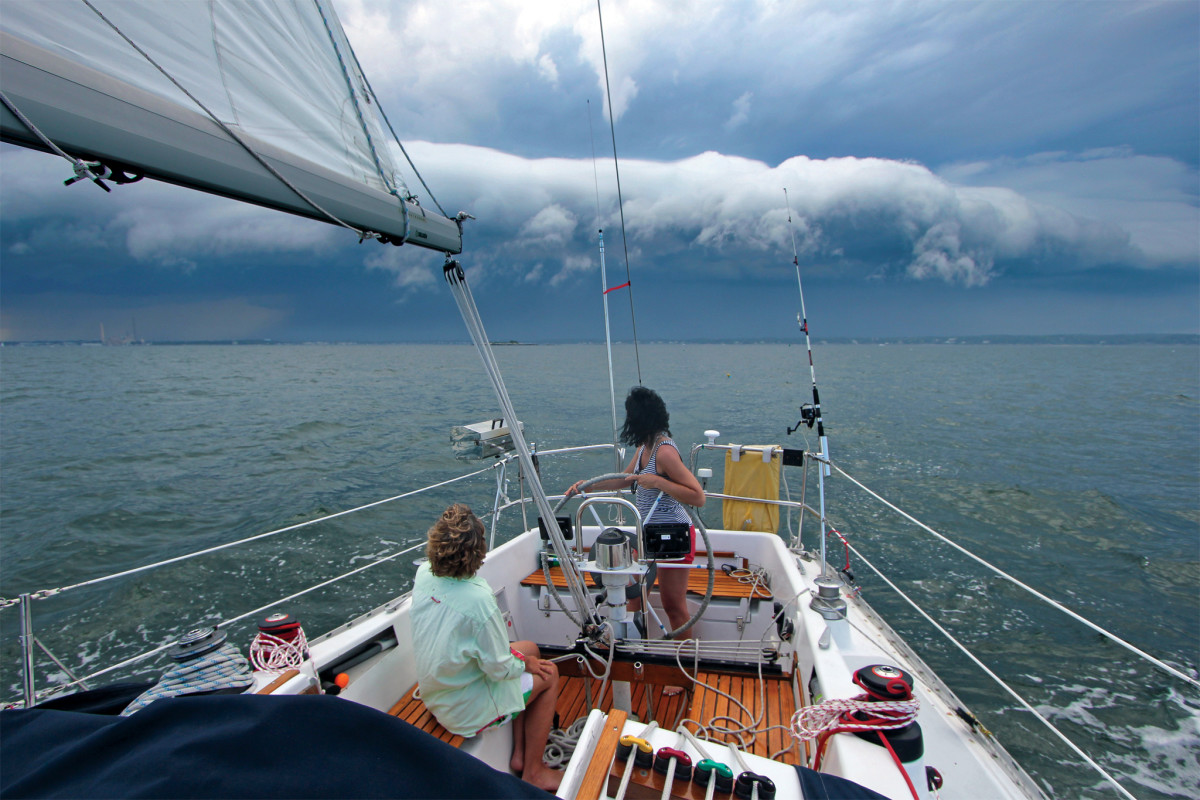 Get it down

All hands on deck; battle stations

Mainsail halyard ready to run

Sail ties ready

GPS dialed in
The Squall
[Speaker Notes: Upwind or down wind roll ups?]
Anything towed from the stern to slow the boat down

Ideally it should be deployed two waves back, so when the boat is on the face of the wave, the drogue is on the back of the second wave

You need strong attachment points and chafe free lead for the rode. A bridle works best

Leading the rode to a winch will help retrieve the drogue or warp and make it easier to control
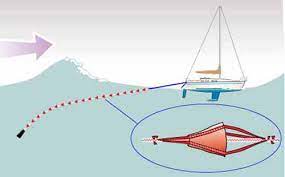 Slowing Down... warps and rogues
[Speaker Notes: Upwind or down wind roll ups?]
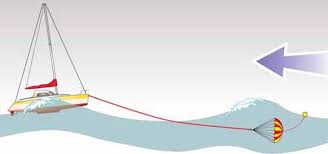 A tool to be used when normal seamanship techniques are inadequate. It is deployed off the bow, where a drogue is deployed off the stern

Can be used to:
Stop the boat off a lee shore
To make repairs in comfortable, quiet conditions
To jury rig after a broken rudder or mast
To allow a boat overwhelmed by heavy weather a break to rest crew and put the boat back in order
Sea Anchor
[Speaker Notes: Upwind or down wind roll ups?]
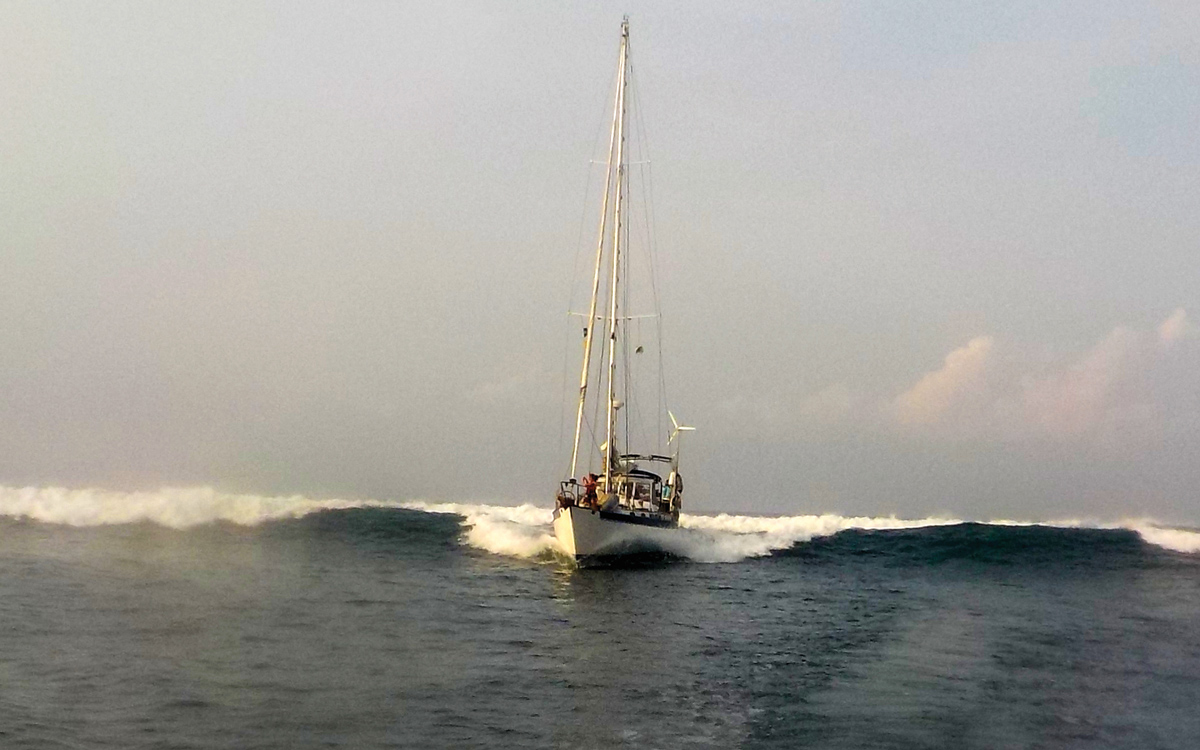 Breaking waves occur at 1.3 times the wave height at shoals

10 Foot Wave Breaks in 13.3 of Water
Be Ware of Lee Shore
[Speaker Notes: Upwind or down wind roll ups?]
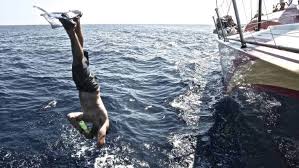 Control Risk
Prepare your boat
Prepare your crew
Practice when it is windy
Have a positive attitude
Enjoy it, don’t fear it
Big Wind + Controlled Risk = Big Fun
[Speaker Notes: Upwind or down wind roll ups?]